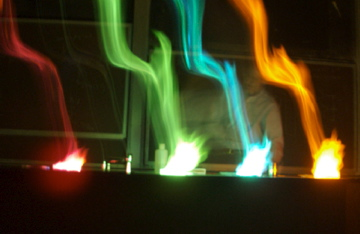 Subject to the approval of the Board of Trustees, the “university faculty shall have the authority . . . to legislate on matters of educational policy. . . . 

The faculty has a right to a meaningful role in the governance of the university; . . . it has a right to participate in decisions relating to the general academic operations of the university including budget decisions and administrative appointments.” 




The legislative power of the faculty is “normally. . . exercised by the faculty in conjunction with duly elected student representatives and administrators in the Academic Senate . . . .
A Brief History of the Richmond Group
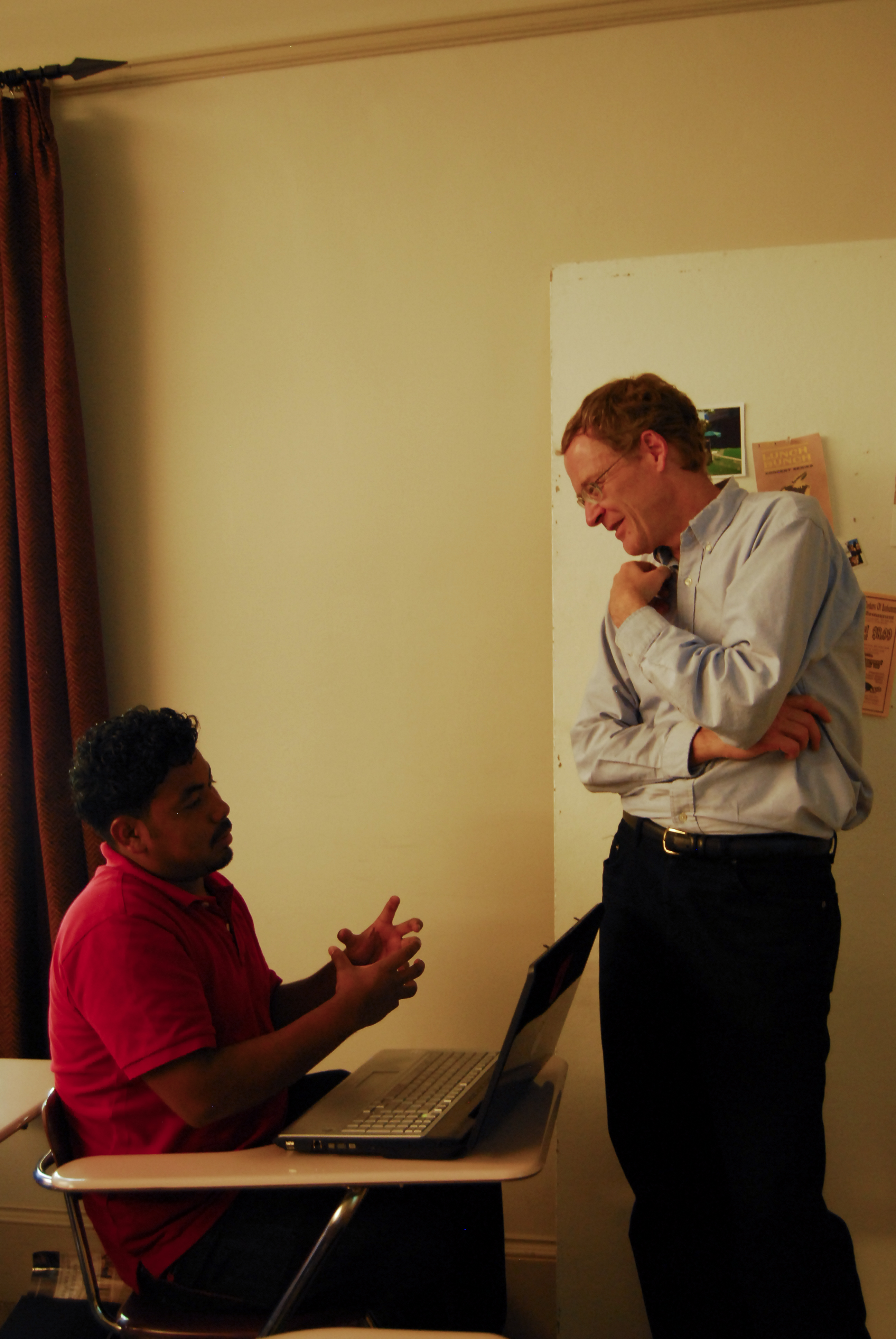 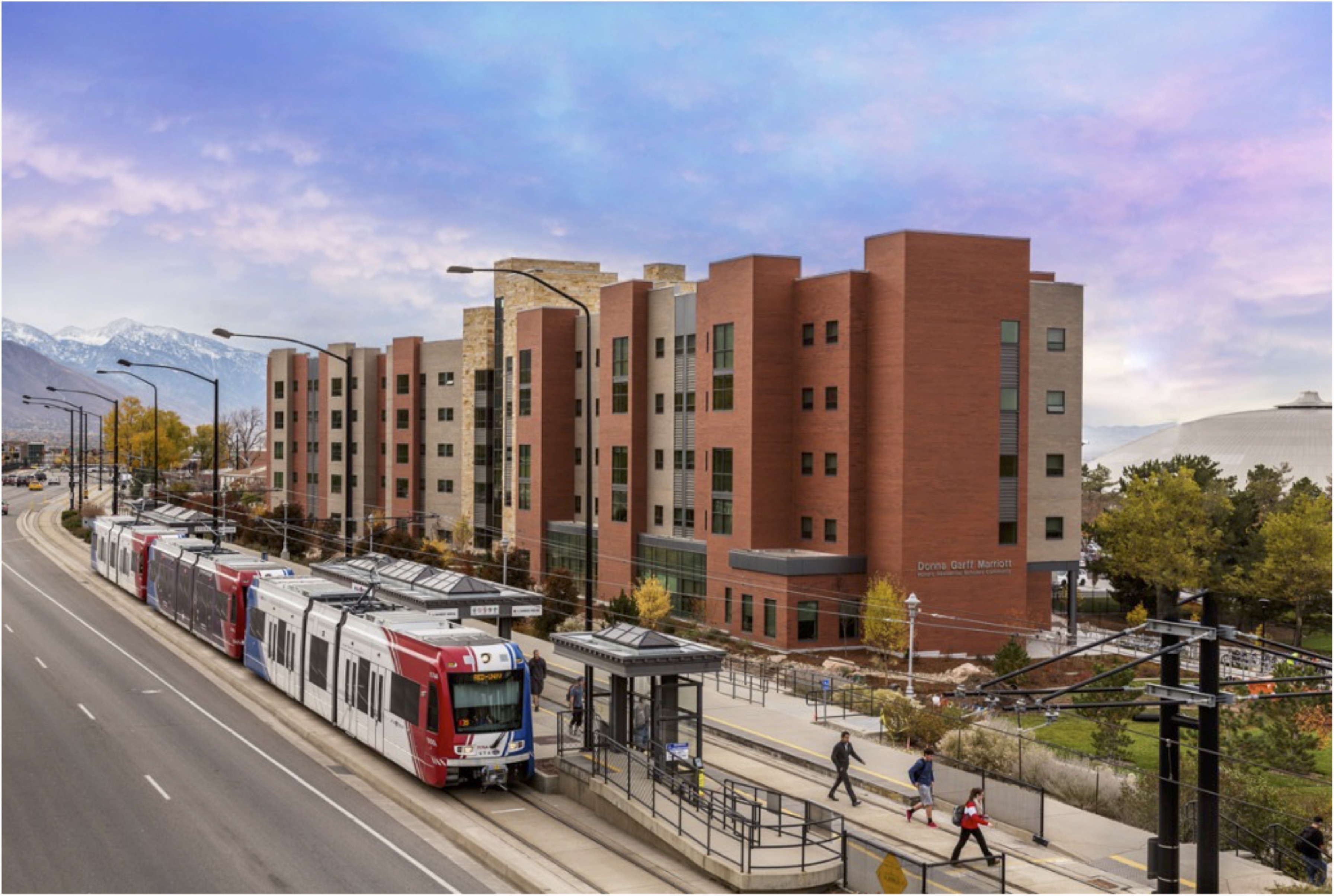 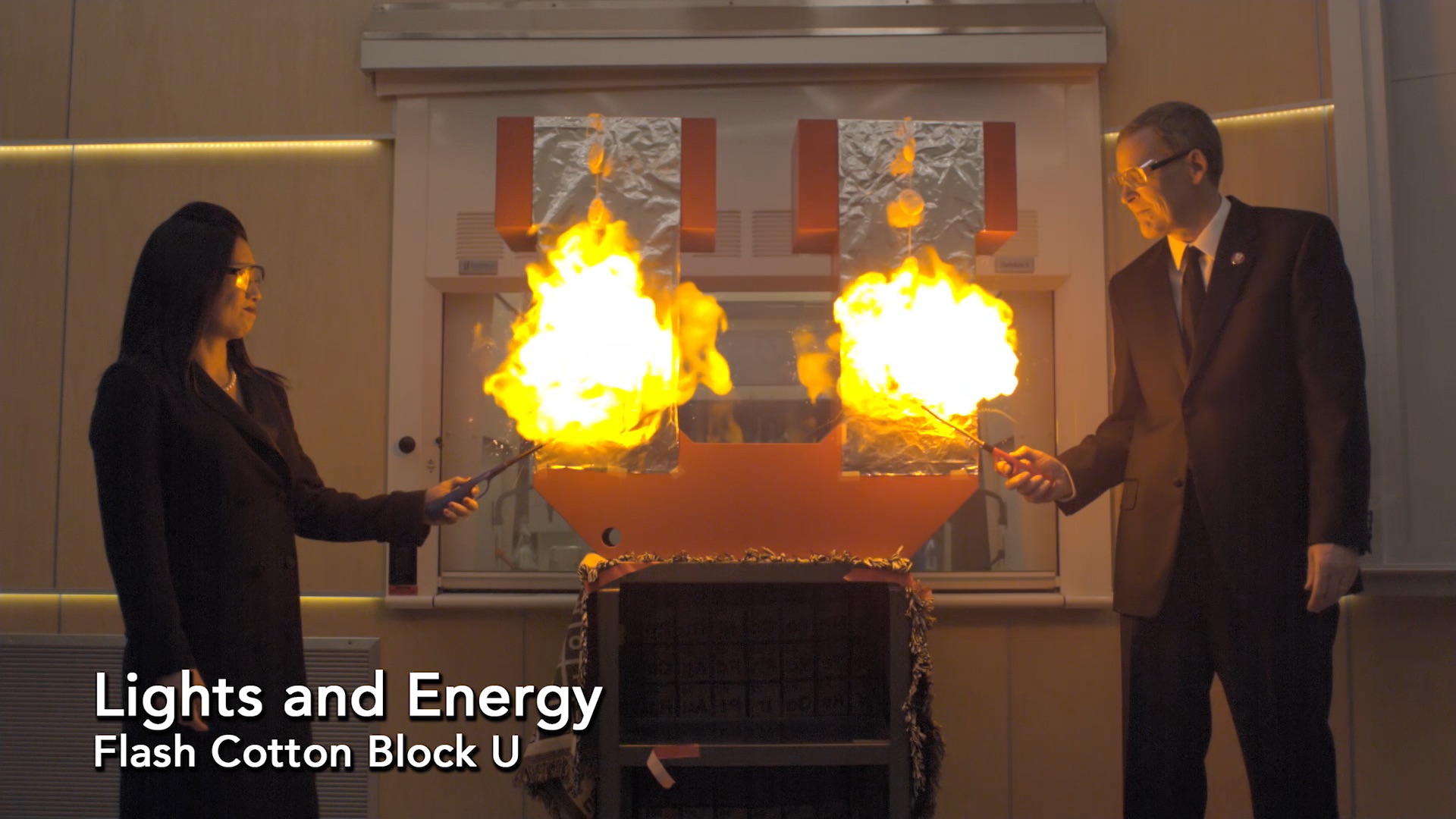 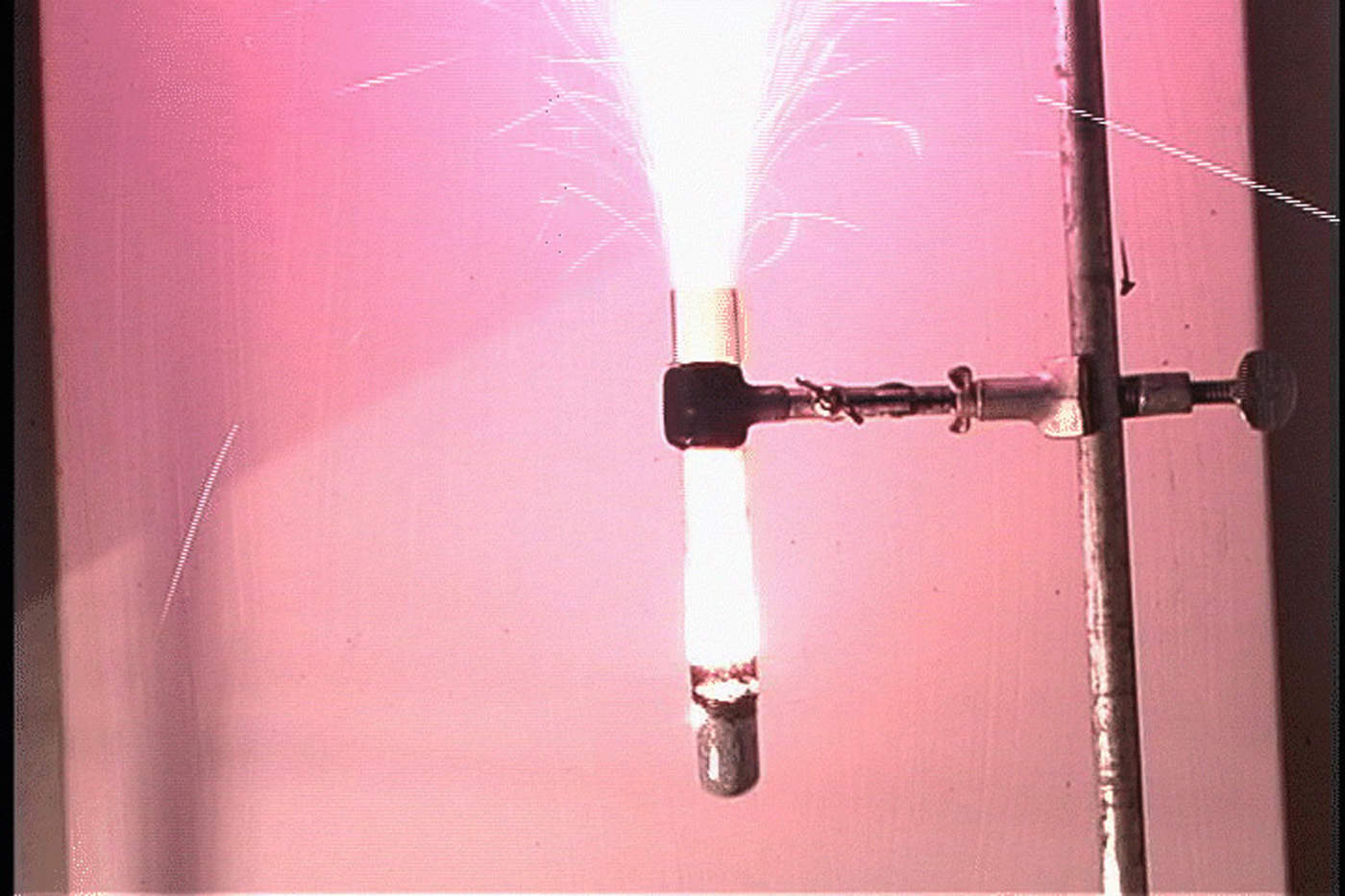 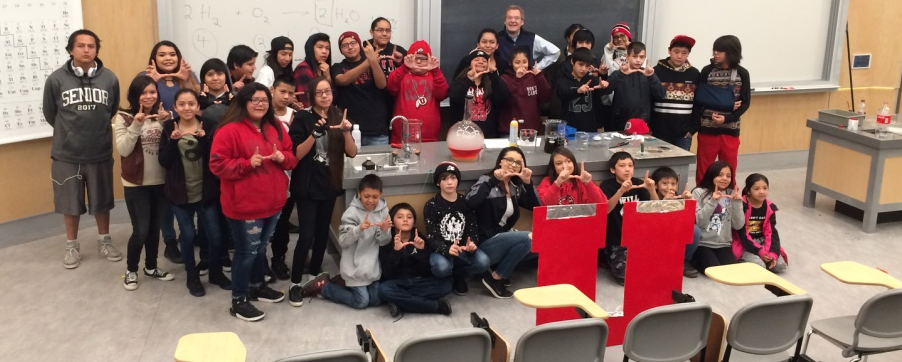 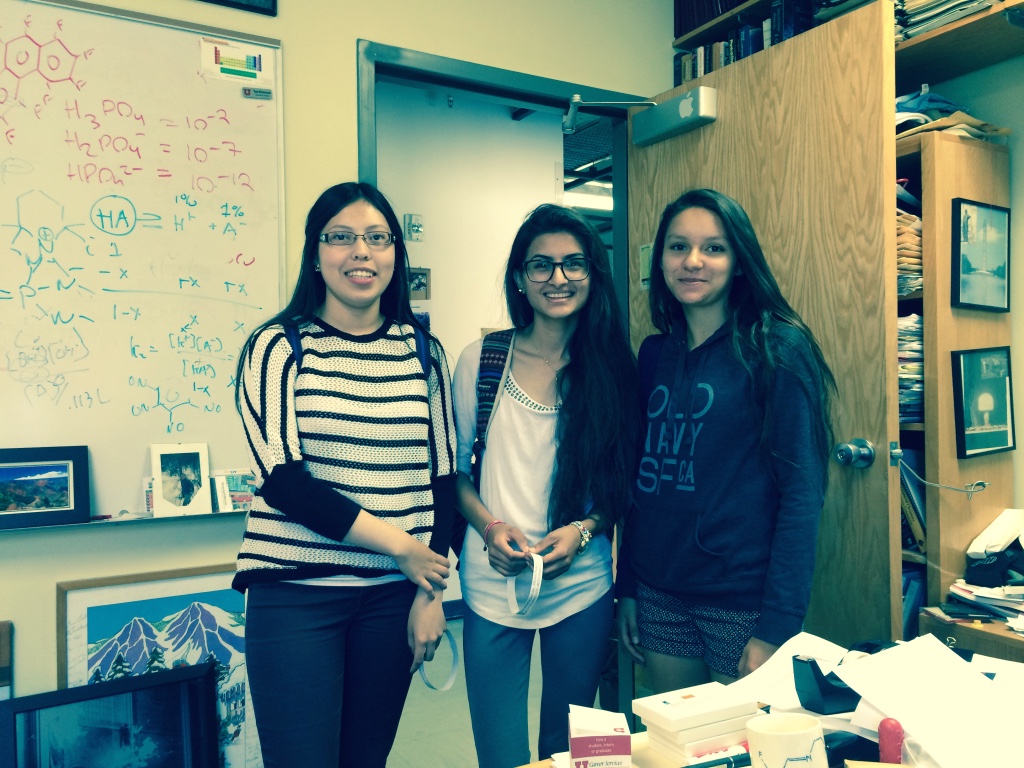 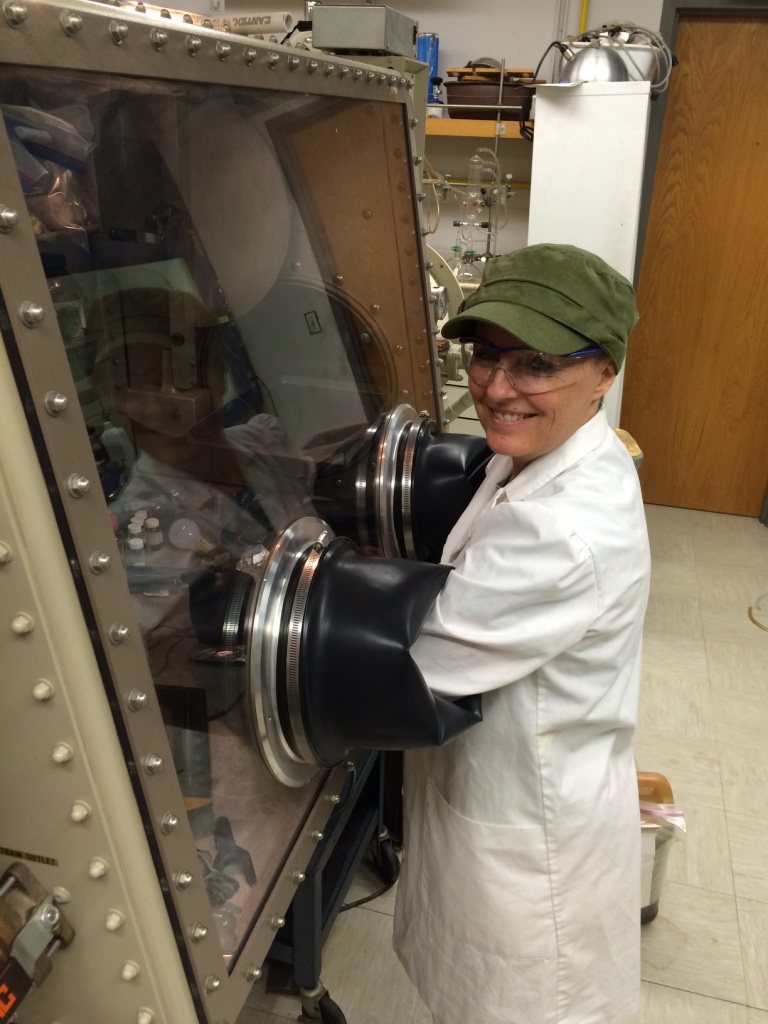 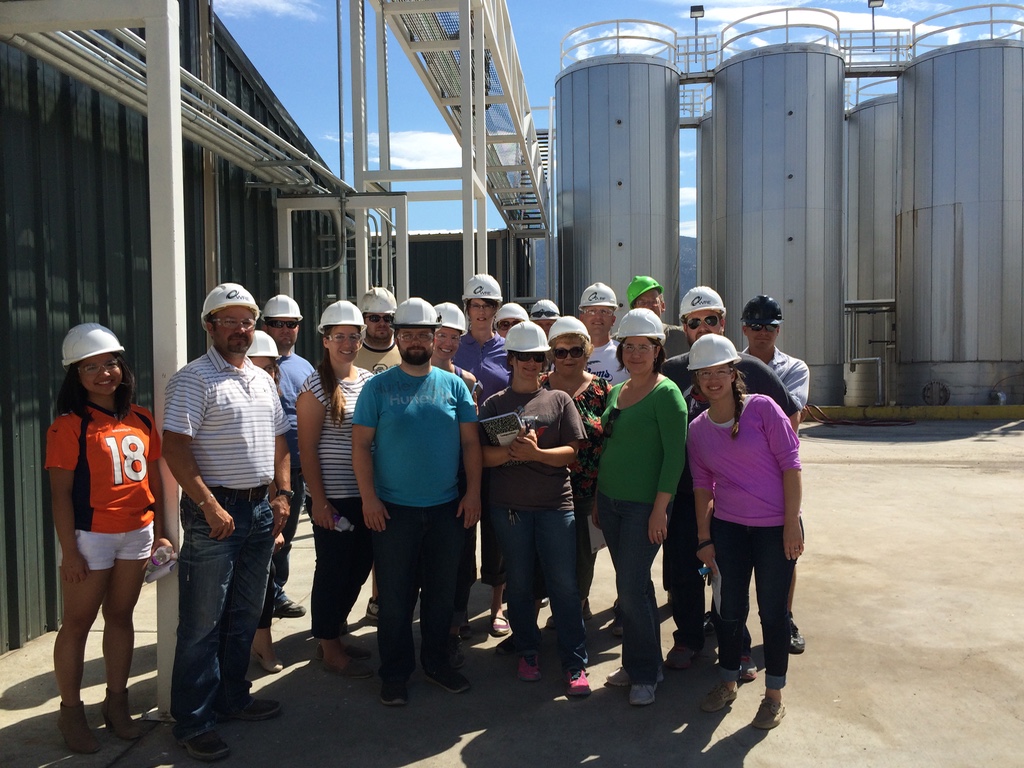 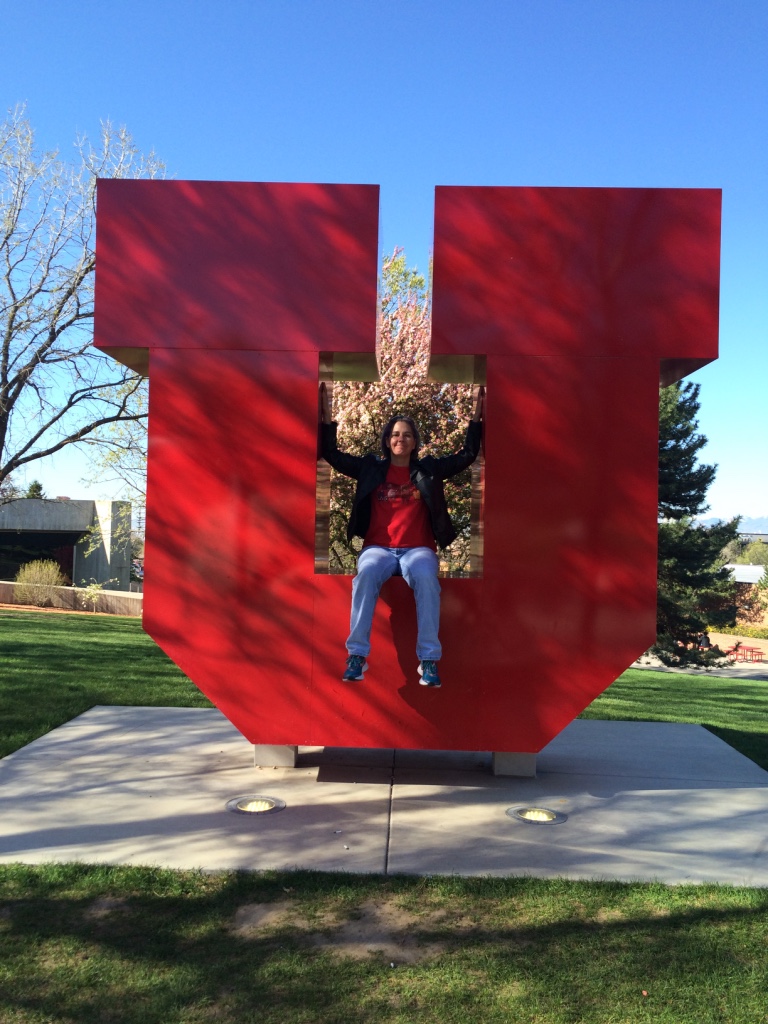 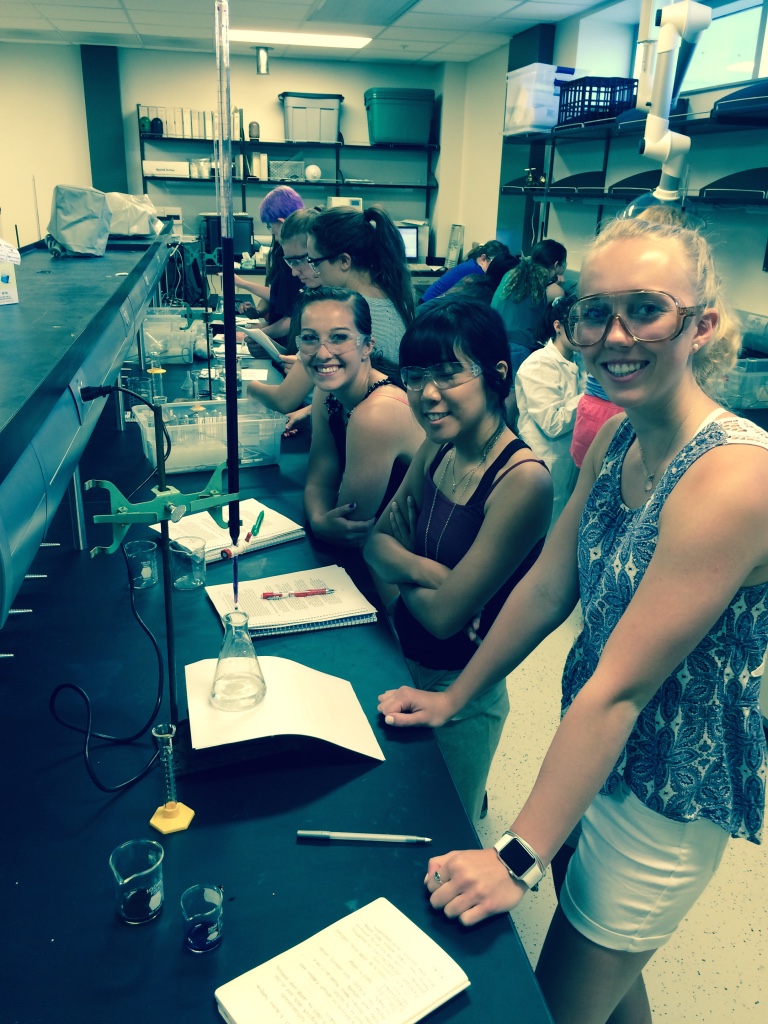 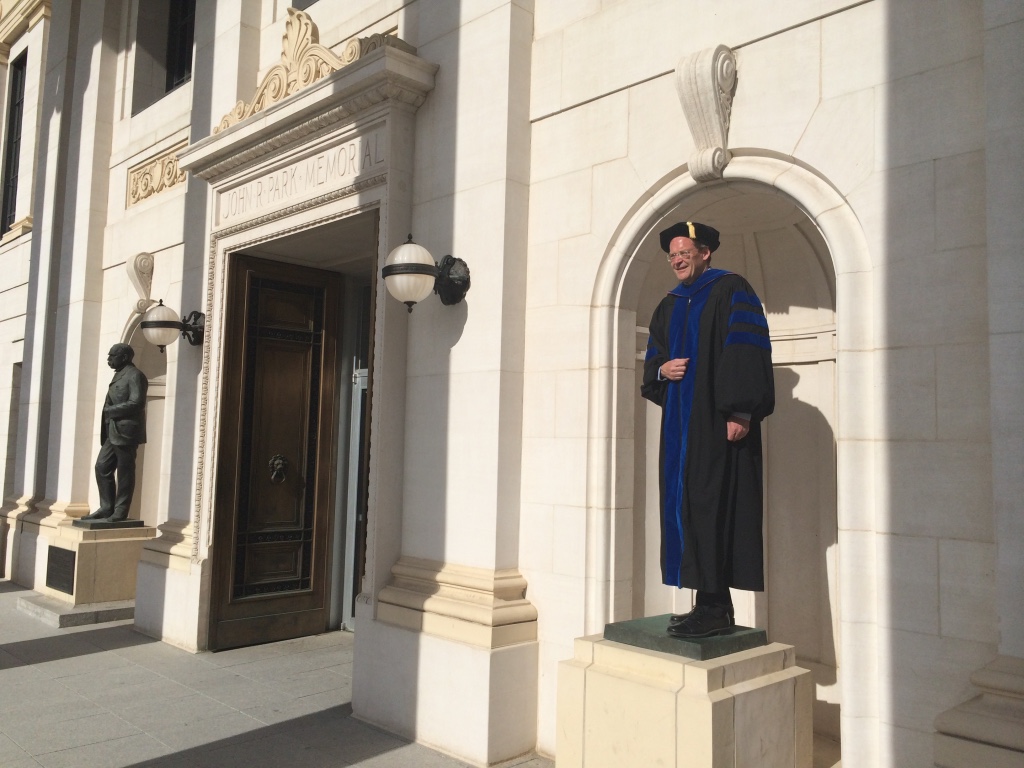